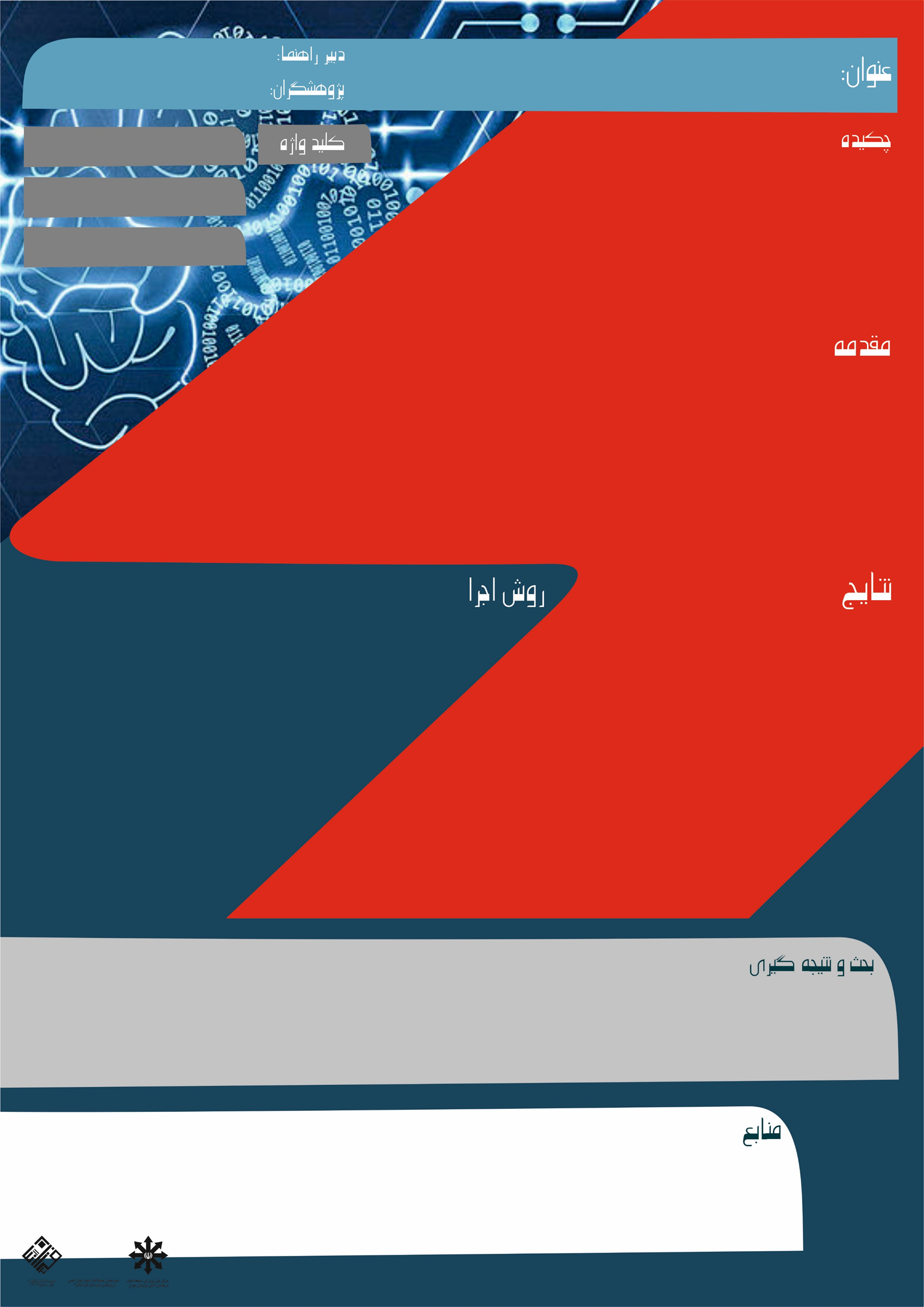 مهدیه کارگران
ستایش محمدی .رومینا لواسانی 
نیلوفر صادقی راد
ENGINE FAILURE DETECTOR
پروتوس
با توجه به اهمیت موتور ,داشتن راهی برای تشخیص کارکرد درست آن در عین سادگی پر اهمیت نیز است
مناسبت ترین گیت برای استفاده در این مورد ,گیت نات و با استفاده ازال ای دی و کارکرد ساده آن
 می توان به راحتی از سلامت موتور اطمینان یافت.
کد ویژن
موتور
از آنجایی که موتور مهمترین قطعه ربات است ,اطمینان از کارکرد درست آن و نیز تشخیص خرابی آن اهمیت زیادی دارد.
موتور ها را به Atmega16 متصل می کنیم ,سپس از گیت not استفاده می کنیم این گیت ورودی و خروجی را معکوس میکند .به عبارتی دیگر اگر موتور کار کند(ورودی 1 باشد) خروجی صفر می شود و درنتیجه جریان برق انتقال نمی یابد و ال ای دی روشن نمی شود (و برعکس)
یک سر ال ای دی را به سر دیگر گیت وصل میکنیم و سر منفی آن را به گراند  ,با روشن شدن ال ای دی متوجه می شویم که موتور خراب است.
ما با درکی که از انواع گیت ها داشتیم توانستیم ساهت به دستگاهی برای تشخیص به موقع از کار افتادن موتور دست یابیم.
از این دستگاه میتوان در انواع کارگاه های صنعتی و سیستم های کامپیتوری استفاده کرد.
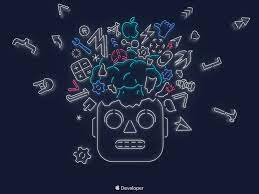 استفاده هوشمندانه از امکانات ساده و در دسترس اهمیت زیادی دارد ,با داشتن گیت نات و دانستن روش عملکرد آن میتوانیم از سلامت موتور اطمینان یابیم.
.Proteus tutorials pdf
.electrosome.com (website + Youtube channel )
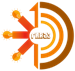